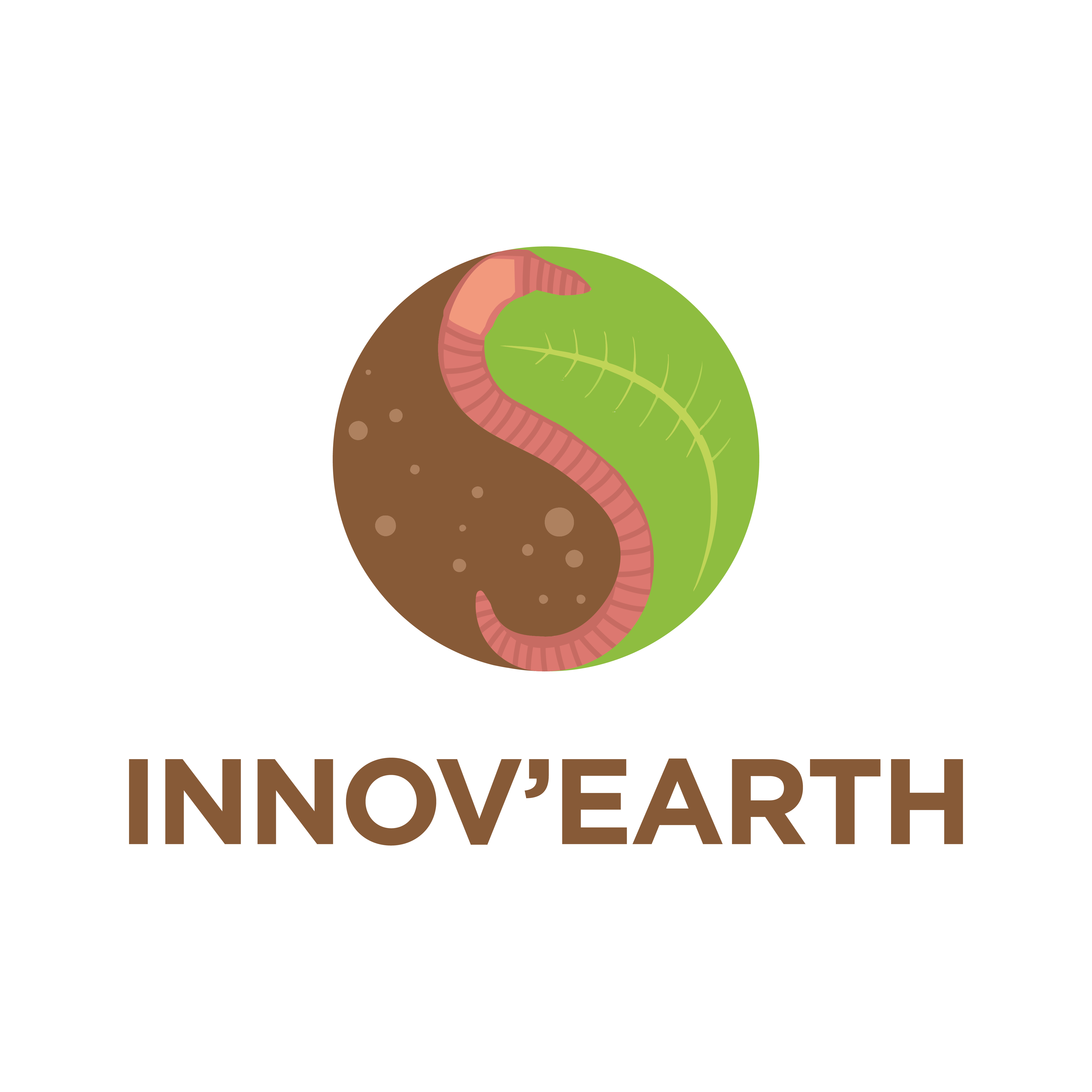 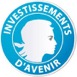 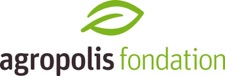 Comité de Pilotage, 2 juin 2023
Innov'Earth
Solutions agricoles innovantes, fondées sur la nature, pour réduire le changement climatique, la dégradation des terre et l’insécurité alimentaire :
le potentiel des vers de terre et des lombricomposts dans les petites exploitations tropicales
Porté par Eric Blanchart & Tantely Razafimbelo
Partenaires français : Eco&Sols, AIDA, AGAP, MOISA, QUALISUD, UMMISCO
Partenaires malgaches : LRI, FOFIFA, AMADESE
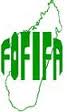 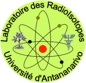 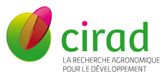 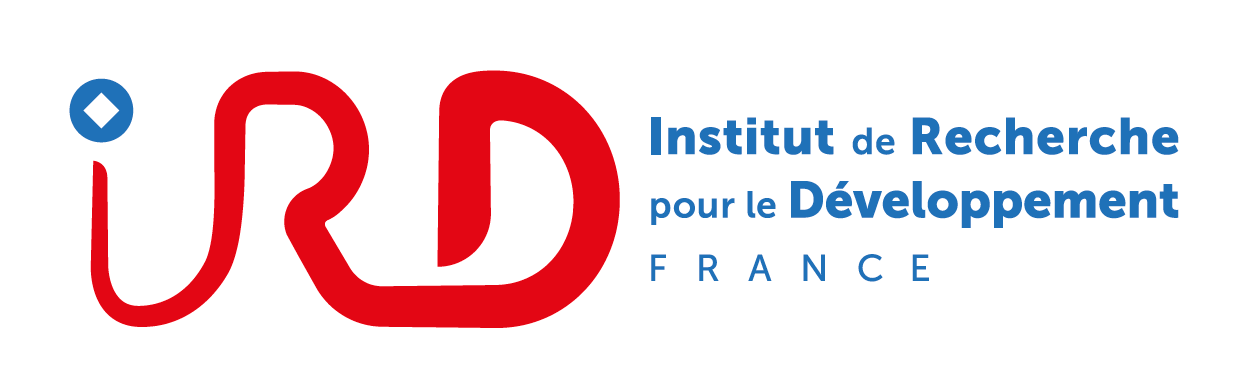 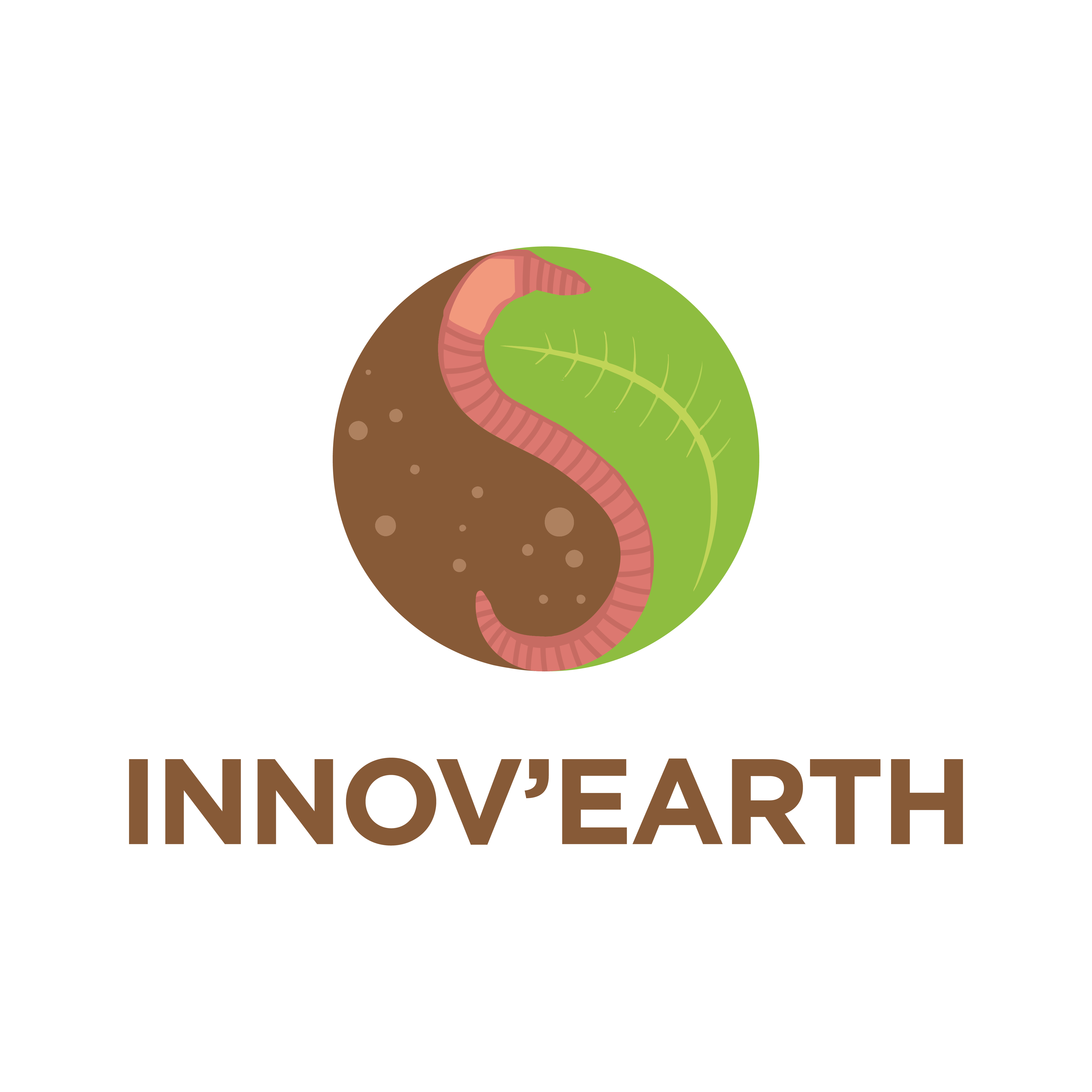 Comité de Pilotage, 2 juin 2023
Déroulé de la matinée

• Tour de table
 
• Eric et Tantely : Présentation du projet, rappel des objectifs 10’
 
• Présentation des activités 10h20-11h20

• Eric et Tantely : Livrables et produits attendus
 
• Échanges avec le Comité 11h20-12h15
Retour sur le projet : contexte
1- améliorer la production et les rendements agricoles, la résilience climatique et la qualité nutritionnelle des aliments
Agriculures familiales
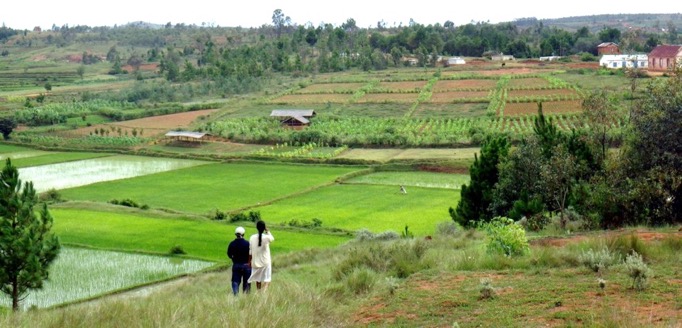 Faible fertilité du sol (multi-déficience)
 Pathogènes et maladies
 Contraintes socio-économiques
 Pas d’accès aux intrants chimiques
Développement des cultures sur « tanety » (uplands)
Bas-fonds saturés!!
Changement climatique (précipitations <, température >)
 Faible état nutritionnel (surtout des enfants)
Production agricole limitée et peu intensive, forte insécurité alimentaire et nutritionnelle, forte vulnérabilité au CC !
2- Développement de pratiques de fertilisation innovantes qui répondent à ces enjeux
Retour sur le projet
4- améliorer la production et les rendements agricoles, la résilience climatique et la qualité nutritionnelle des aliments
Résilience climatique
Qualité nutritionnelle
Production agricole
Amélioration des fonctions écologiques
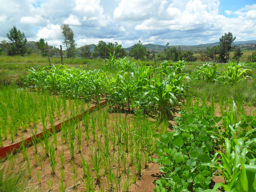 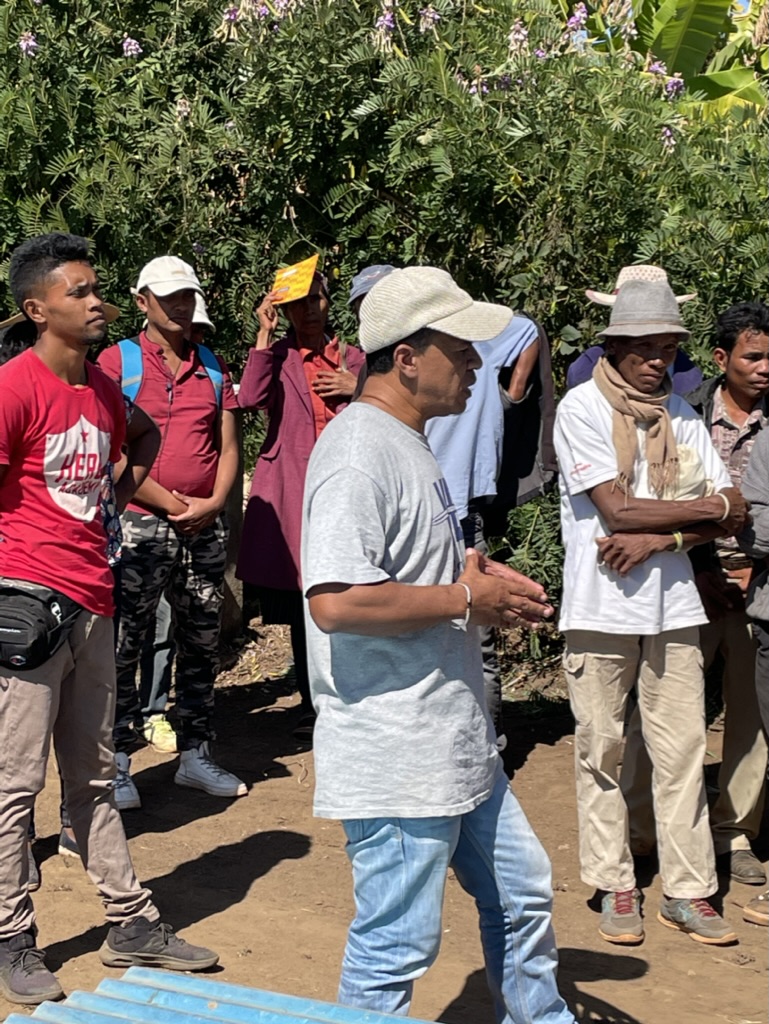 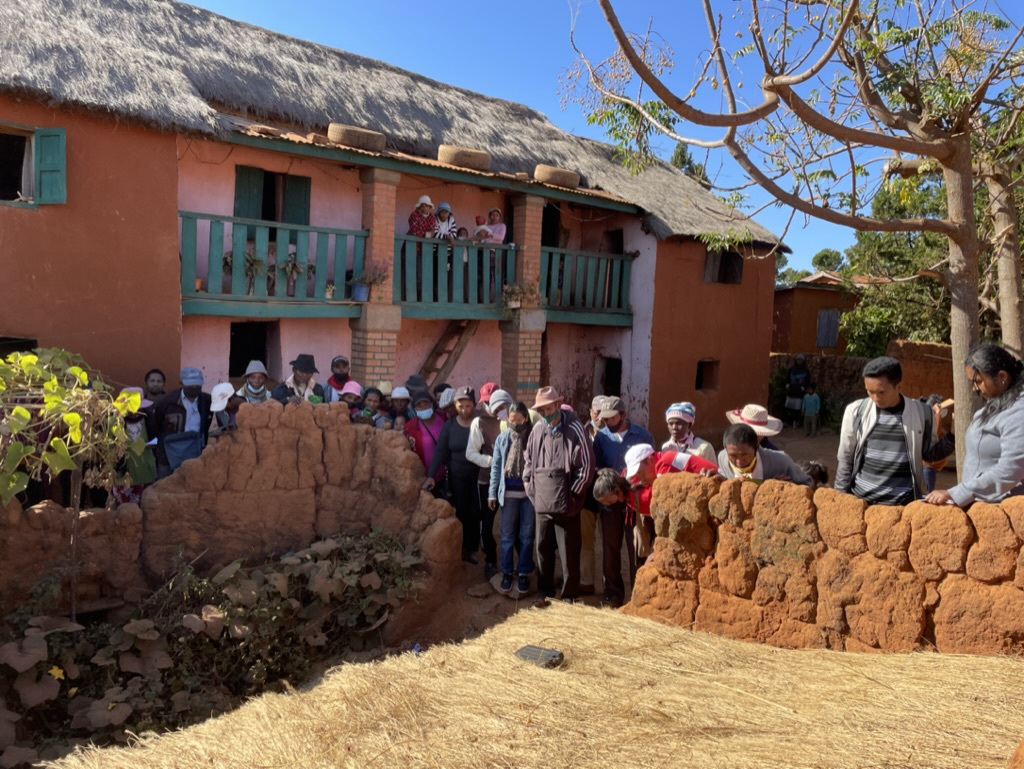 pratiques de fertilisation innovantes
(ex: Lazaina, Imerintsiatosika…)
Retour sur le projet
3- prenant en compte les vers de terre et les lombricomposts
De nombreuses études scientifiques ont montré le potentiel agronomique des vers de terre et des lombricomposts
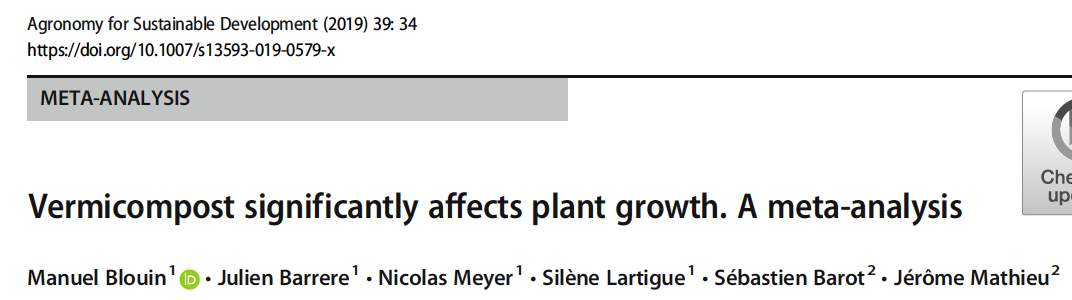 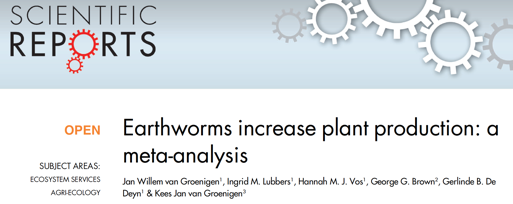 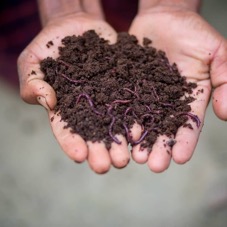 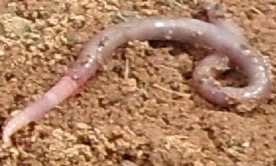 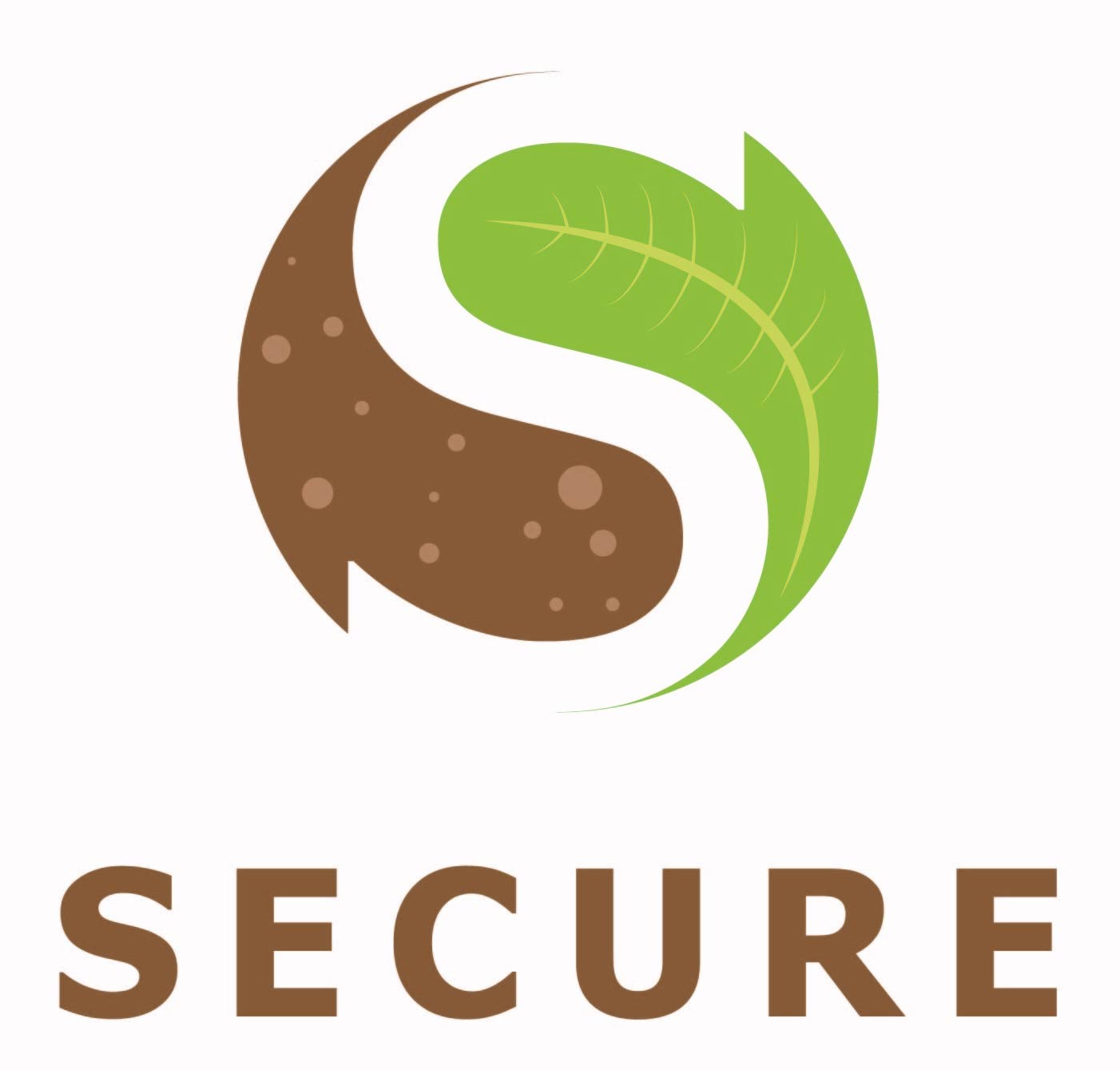 Cf. Résultats du projet SECuRE
Retour sur le projet
Objectif général :

Co-construction avec les agriculteurs et d’autres porteurs d’enjeux (ONG)
de pratiques de fertilisation innovantes
prenant en compte les vers de terre et les lombricomposts
et visant à améliorer la production et les rendements agricoles, la résilience climatique et la qualité nutritionnelle des aliments.
• Science de la durabilité
interactions sociétés-environnement, interdisciplinarité, intersectorialité
• Sciences participatives
• Intégration dans les 3 axes de l’AAP:
Conservation et utilisation durable de la biodiversité, agriculture et changement climatique (adaptation et atténuation), production et consommation responsables
• 190.000 euros (soutien Agropolis)
• Durée : 29 mois (janvier 2022 à mai 2024)
1.1• Sélection des fermes de référence
1.2• Perception par les agriculteurs des vers de terre et des lombricomposts
1.3• Formation sur les vers de terre et les lombricomposts 
1.4• Co-conception de pratiques utilisant vers de terre et lombricomposts
1.5• Transfer de l’OAD Cammisol
WP1: Conception multi-acteurs
Equipe chercheur
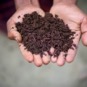 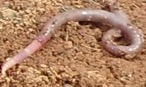 Final meeting
Kick-off meeting
WP0 : Gouvernance
Agriculteurs
2 ans
Techni-
ciens
ONGs
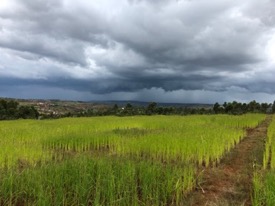 2.1• Inventaire des vers de terre et des ressources organiques
2.2• Evaluations des innovations co-construites
2.3• Essai au champ
2.4• Expériences en laboratoire des effets des pratiques innovantes sur la resilience climatique
WP2: Connaissance scientifique
Associations agriculteurs
Décideurs locaux
WP0: Gouvernance (Eric & Tantely)
Conseil consultative externe
S. Audouin, J. Rakotoarisoa, A. Lepage,                       R. Rakotondramanana, H. Razafimahatratra
Supervision du projet
Pertinence, cohérence
Liens avec les stakeholders
Gestion
Lien avec le bailleur
Gestion du projet
Coordinateurs
E. Blanchart & T. Razafimbelo
Exécution du projet
Workpackage 1
P. Autfray & M. Raminoarison
Workpackage 2
L. Bernard & O. Ratsiatosika
WP1: Conception multi-acteurs (Patrice/Manoa)
1.1• Mettre en place la plateforme d’innovation et sélectionner les 40 fermes de référence et les focus groups : fermes de référence en contact ou pas avec des ONG (Amadese/Patrice) mois 2-4

1.2• Enquêtes sur les pratiques de fertilisation, l’intérêt du lombricompost, l’intérêt des vers de terre, les habitudes alimentaires (en lien avec le décorticage du riz) (Nasandratra/Amadese) mois 2-11

1.3• Formation sur les potentialités des vers de terre et des lombricomposts, et la fabrication des lombricomposts (formation en présentiel, fascicules à distribuer…) (Malalatiana/Amadese) mois 2-11

1.4• Co-construire avec les paysans qui le souhaitent des pratiques à mettre en œuvre chez eux basés sur vers de terre et/ou lombricompost (sur riz pluvial) (Nasandratra/Manoa) mois 2-11

1.5• Transfert de CammiSol (outil aide à la décision) (Nicolas/Laetitia) mois 16-22
WP2: Connaissance scientifique (Laetitia/Onja)
2-1• Inventorier les vers de terre et les ressources organiques dans l’environnement des exploitations (Malalatiana/Patrice) mois 2-15

2.2• Evaluer les innovations co-construites (Manoa/Youna) mois 12-22

2.3• Mettre en place au champ (essai SECuRE) des traitements avec ou sans vers de terre, avec ou sans lombricompost. Faire un certain nombre de mesures dont production, résilience climatique par exclusion de pluie, qualité nutritionnelle des produits (mesure de nutriments et Vit. B1, développement de bioagresseurs (vers blancs), qualité et santé du sol (MO) ; alimenter Cammisol (Bertrand/Onja) mois 2-22

2.4• En laboratoire mesurer la résilience climatique du riz après apports de vers de terre et/ou lombricomposts après des stress température ou humidité (Tantely/Laetitia) mois 4-20
Ressources humaines
Chercheurs
LRI : Tantely
FOFIFA : Richard
IRD :Laetitia, Eric B., Jean, Eric V., Younah, Christèle, Nicolas M.
CIRAD : Patrice, Bertrand
Post-doc
Nasandratra (12 mois)
Malalatiana (18 mois)
Manoa (24 mois)
Sariaka (3 mois)
Onja
Amadese
Hoby, Lanto
Ingénieurs/techniciens LRI
Damase
Masters
Mahery, Toky, Elisa, Marco, Manitra, Rova, Jessica
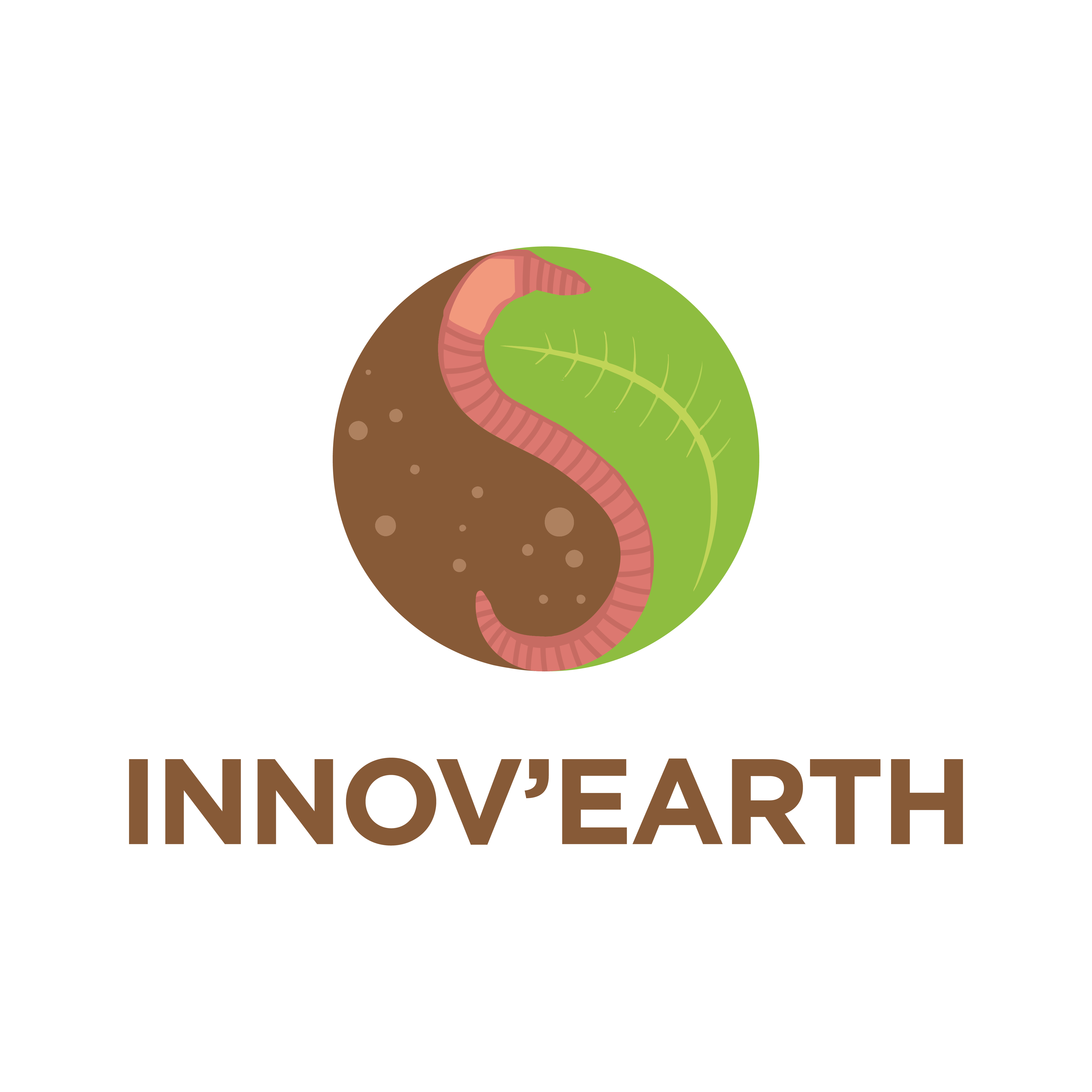 Comité de Pilotage, 2 juin 2023
Exposés

 • Nasandratra et Manoa : Présentation des acquis du WP1 : enquêtes + co-construction + co-évaluation + nutrition 10h20-10h40
 
• Laetitia : Présentation de l’outil Cammisol 10h40-10h50
 
• Malalatiana et Patrice : Présentation du travail sur les inventaires de biomasse et vers de terre 10h50-11h
 
• Onja : Présentation des résultats de l’essai d’Imerintsiatosika 11h-11h10
 
• Toky : Présentation des résultats sur la résilience climatique 11h10-11h20
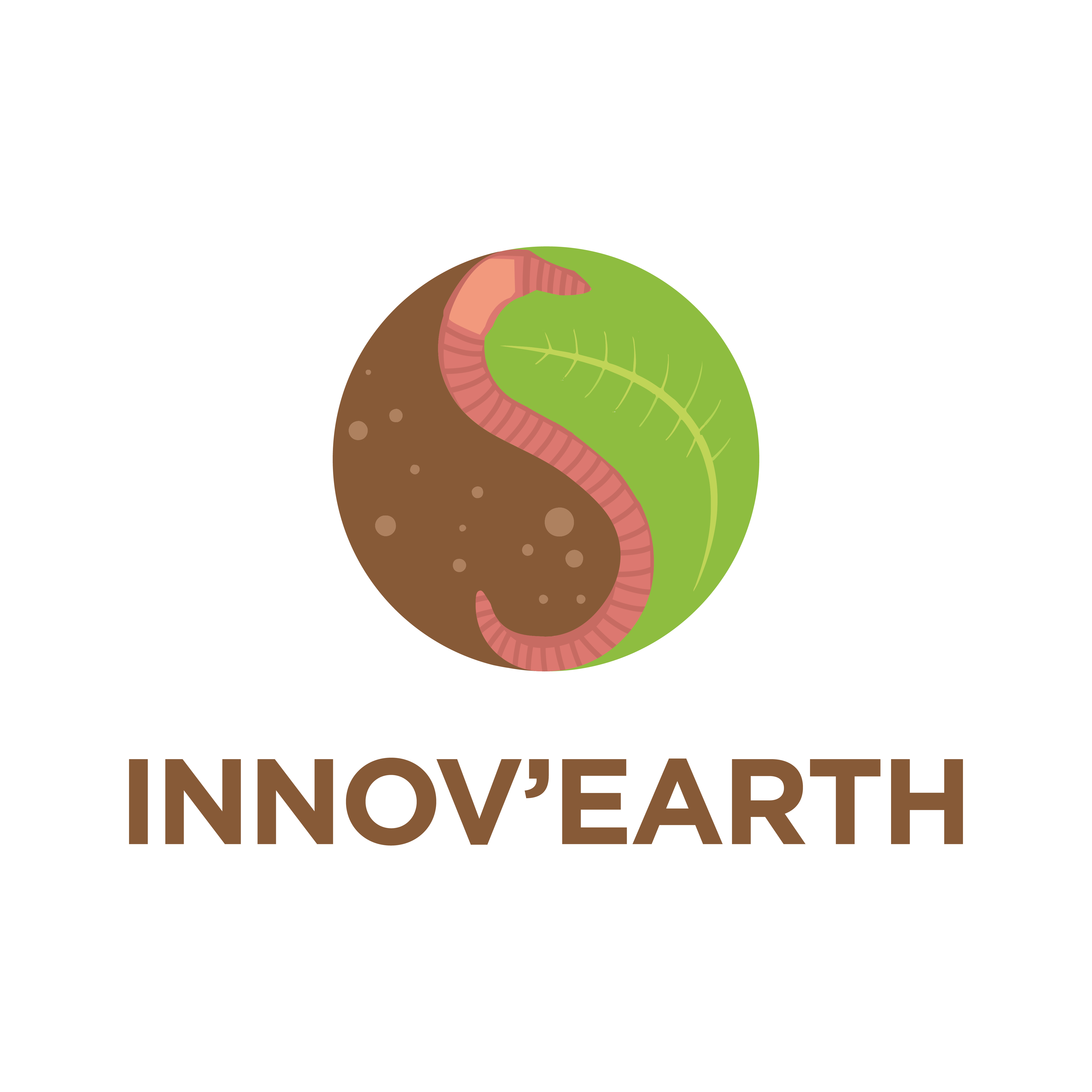 Comité de Pilotage, 2 juin 2023
Calendrier
1      2       3      4      5       6      7      8       9      10     11      12      13     14      15     16      17     18     19     20     21      22     23     24      25    26     27   28    29
WP0
1.1• 
1.2• 
1.3• 
1.4• 
1.5• 
2.1• 
2.2• 
2.3• 
2.4•
FR
Perception paysanne
Formations
Co-construction et suivi
CammiSol
Inventaires
Co-évaluation
Essai champ
Essais labo
Livrables
D1: Plan de communication (+ site web)
D2: Plan de Gestion des Données
D3: Rapport final du projet
D4: Rapport des ateliers sur la co-construction des pratiques innovantes 
D5: Livrets sur les vers de terre et les lombricomposts
D6: Rapport de Master sur la perception paysanne sur les vers de terre, les lombricomposts, le changement climatique, le décorticage su riz
D7: Publication sur la perception paysanne des vers de terre et des lombricomposts
D8 : Différents mémoires de Master sur les essais au champ et au laboratoire
D9: Deux publications sur l’intérêt agronomique de manipuler les vers de terre et les lombricomposts
Plan de communication
• Communication interne (au sein du projet) 
• Communication externe vers différents publics, principalement :
	Les agriculteurs : 	(i) connaissance et utilisation des vers de terre présents dans les exploitations agricoles soit pour fertiliser les sols directement par inoculation, soit à travers la fabrication de lombricompost, 
			(ii) potentiel fertilisant et fabrication des lombricomposts à partir de biomasses végétales et d’espèces de vers de terre trouvées dans les exploitations, 
			(iii) OAD leur permettant de tester virtuellement ces pratiques avant de se lancer réellement sur leur parcelle. 
	Les ONG et les décideurs : solutions fondées sur la Nature
	Les scientifiques : agriculture durable, processus écologiques
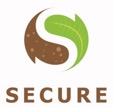 Fusionner avec le site web SECuRE
https://www.secure.mg
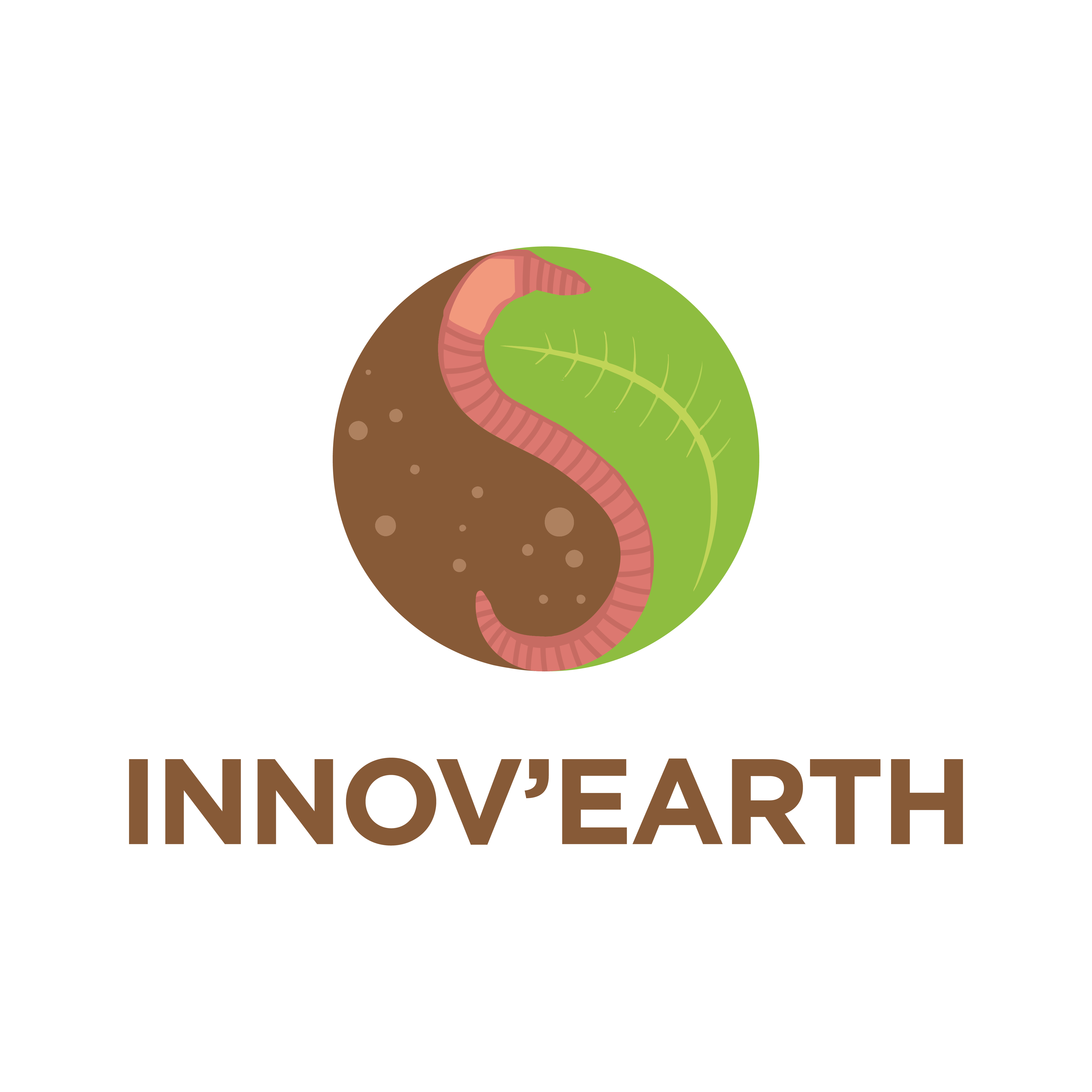 Comité de Pilotage, 2 juin 2023
Merci de votre attention
Communication interne
Communication externe : vers les agriculteurs
Communication externe : vers les ONG et décideurs
Communication externe : vers les scientifiques
Retour sur le projet
3- prenant en compte les vers de terre et les lombricomposts
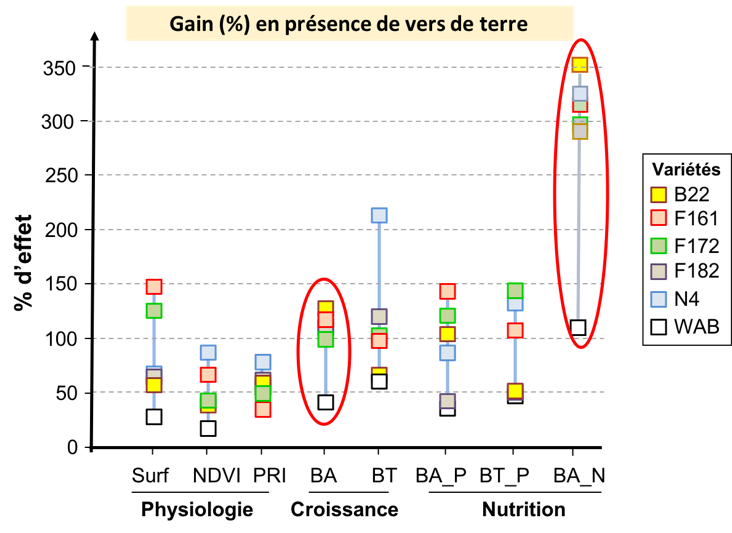 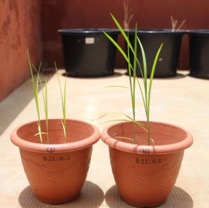 Ratsiatosika et al., 2021
-V
+V
L’amplitude de l’effet des vers de terre diffère selon les traits fonctionnels de chaque variété

Mais surtout on a toujours un effet positif des vers de terre sur la croissance du riz (notamment sa nutrition en N et P)
Retour sur le projet
3- prenant en compte les vers de terre et les lombricomposts
De nombreuses études scientifiques ont montré le potentiel agronomique des vers de terre et des lombricomposts
+ 19%
+ 44%
Conséquences de l’inoculation des vers de terre au champ
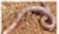 Ratsiatosika et al., 2021
Sans vers de terre
Avec vers de terre
Sans vers de terre
Avec vers de terre
Retour sur le projet
3- prenant en compte les vers de terre et les lombricomposts
Croissance du riz améliorée en présence de lombricomposts / témoins
Intérêt plus important des mélanges organiques et de la jacinthe d’eau
Fum=Manure, BP=Manure+Rice Straw, Jac=Water Hyacinth, Ban=Banana, Dech=Household waste, MO= All matters mixed
Fanilo, 2017
Retour sur le projet
3- prenant en compte les vers de terre et les lombricomposts
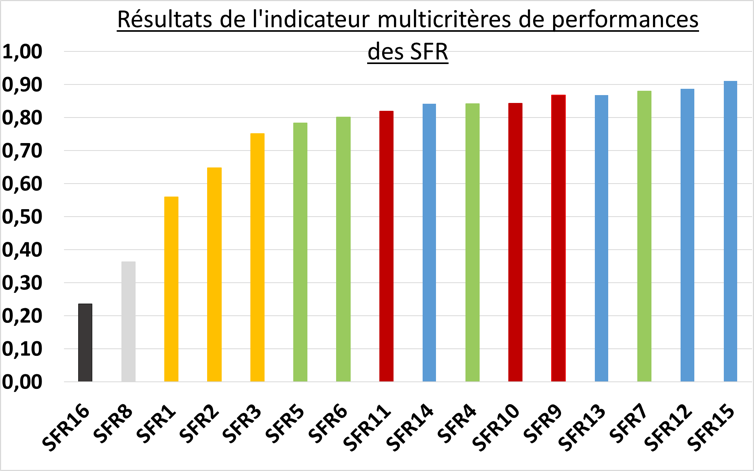 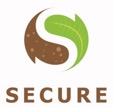 Témoin +
MO seul
Mélanges de MO +MM
Une MO +MM
Paysanne
Témoin -
Retour sur le projet
3- prenant en compte les vers de terre et les lombricomposts
Prix Matières
SFR7
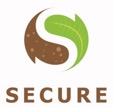 SFR13
SFR12
SFR14
SFR15
SFR6
SFR9
SFR8
SFR11
SFR10
SFR16
SFR4
SFR1
Indicateur Agro
Budget
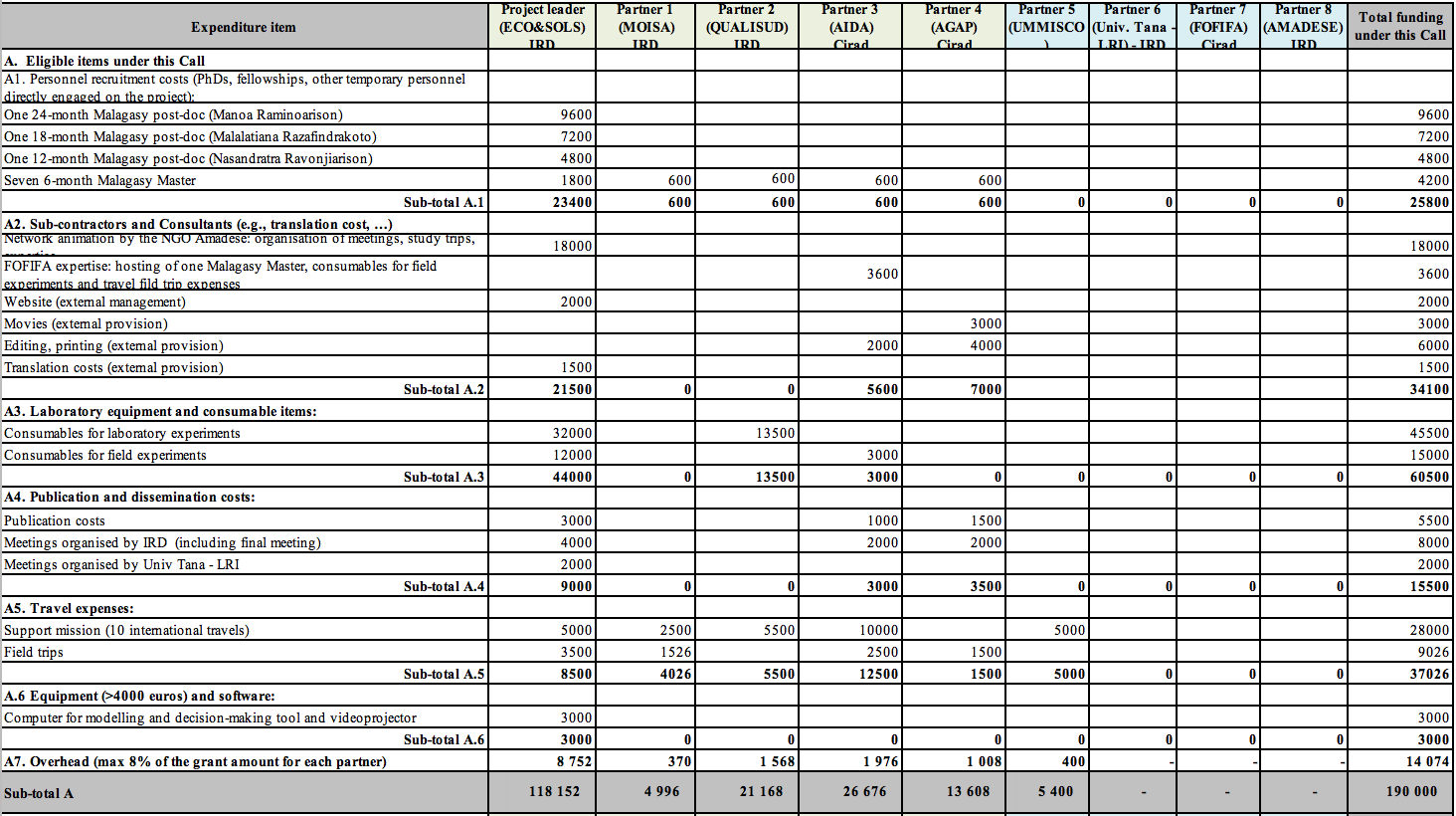 Annexes scientifiques : Gantt Chart et livrables
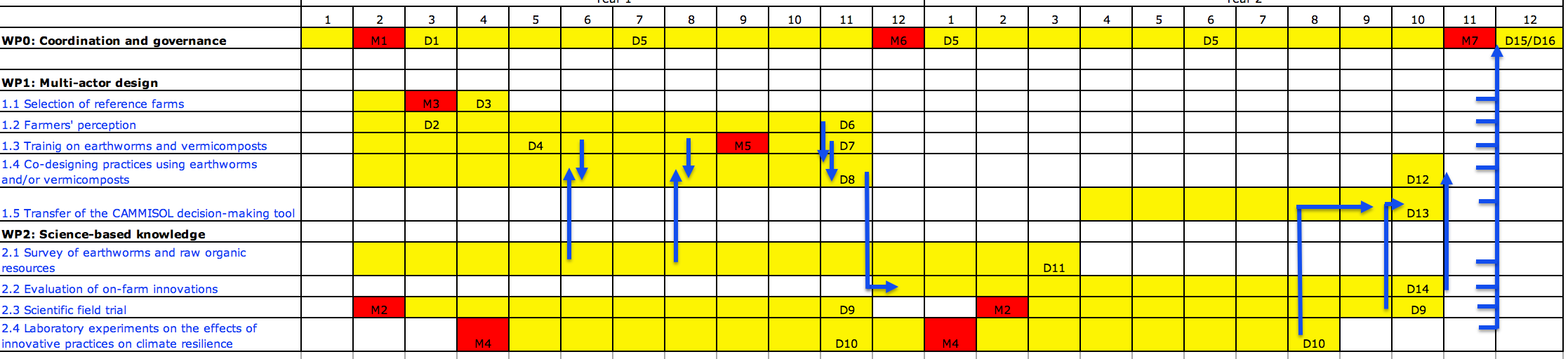 Réduire le nombre des livrables par WP